МБОУ «Оргакинская СОШ им.Э.Чоноскаева»РОДИТЕЛЬСКОЕ СОБРАНИЕ от 19 мая 2022 г.Презентация                                                                      «Новый ФГОС третьего поколения: изменения стандартов»В грядущем году нас ждёт обновление                                                                                 этого важного документа. Что  они будут значить для школьников и их родителей?
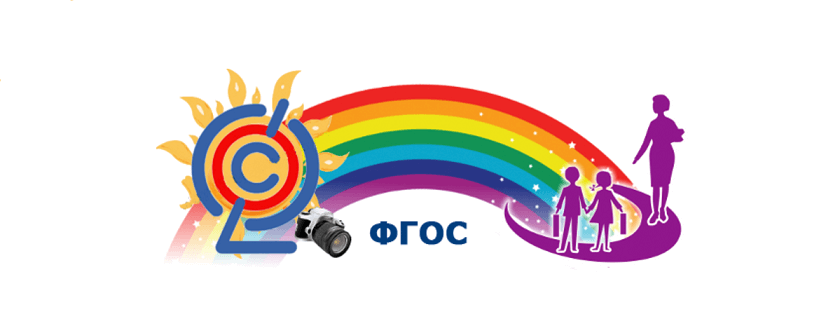 Май, 2022 г.
Какие бывают ФГОСНа каждой ступени образования — свои стандарты- ФГОС начального общего образования (1-4 классы)- ФГОС основного общего образования (5-9 классы)- ФГОС среднего общего образования (10-11 классы)- ФГОС образования обучающихся с ограниченными возможностями здоровья (ОВЗ)
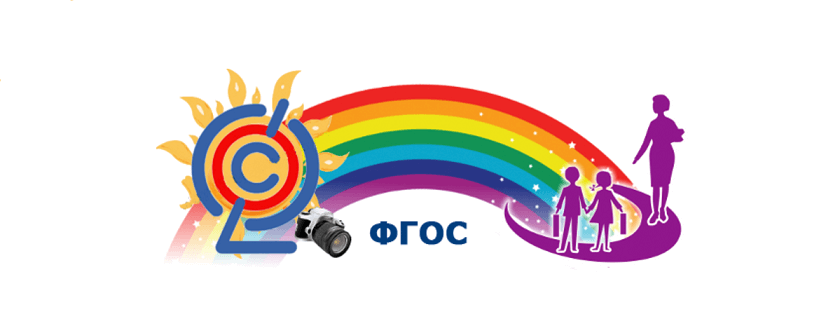 Первое поколение ФГОС

            Были приняты в 2004 году и назывались государственными образовательными стандартами.
           Основной целью Стандарта 2004 года был не личностный, а предметный результат, ввиду чего Стандарт быстро устарел.
           Во главу ставился набор информации, обязательной для изучения. Подробно описывалось содержание образование: темы, дидактические единицы.
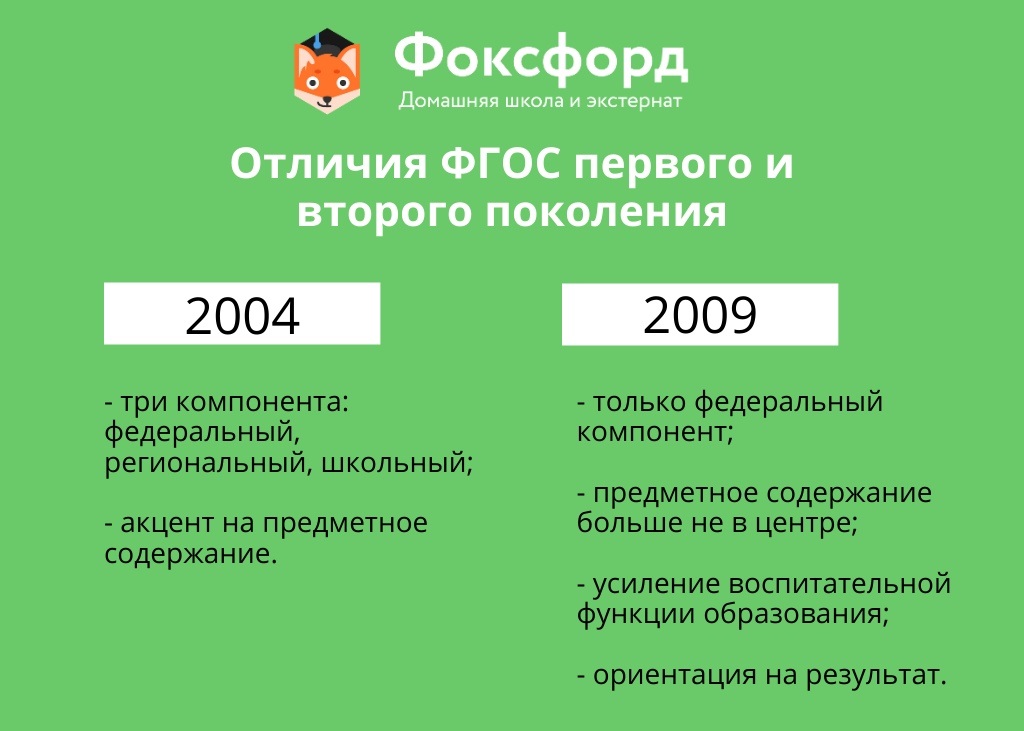 Второе поколение образовательных стандартов

    ФГОС второго поколения разрабатывались с 2009 по 2012 год                                    и действуют  до 1 сентября 2022 года. Акцент в них сделан на развитие универсальных учебных умений, то есть способности самостоятельно добывать информацию с использованием технологий и коммуникации                      с людьми.
    Много внимания было уделено проектной и внеурочной деятельности. Предполагается, что обучающиеся по федеральным государственным стандартам 2 –го  поколения должны любить Родину, уважать закон,                                    быть толерантными и стремиться к здоровому образу жизни.
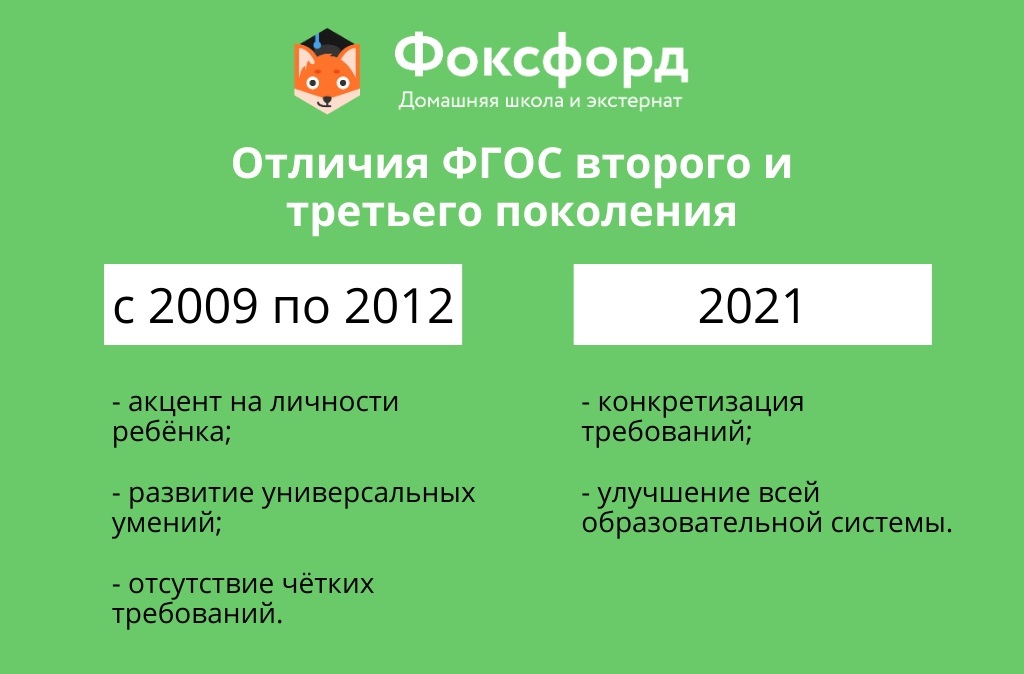 Третье поколение ФГОС

          Переход на новые образовательные стандарты третьего поколения будет осуществлён  в сентябре 2022 года в 1-х и 5-х классах.
         Обсуждение новых ФГОС началось ещё весной 2018, и с тех пор прорабатывается их грядущее внедрение.
     Дело в том, что в предыдущей редакции Стандарт включал только общие установки  на формирование определённых компетенций.
      Образовательные организации сами решали, что именно и в каком классе изучать, поэтому образовательные программы разных школ отличались, а результаты обучения не были детализированы. 
       Предполагается, что обновлённые  ФГОС третьего поколения определяют чёткие требования  к предметным результатам по каждой учебной дисциплине.
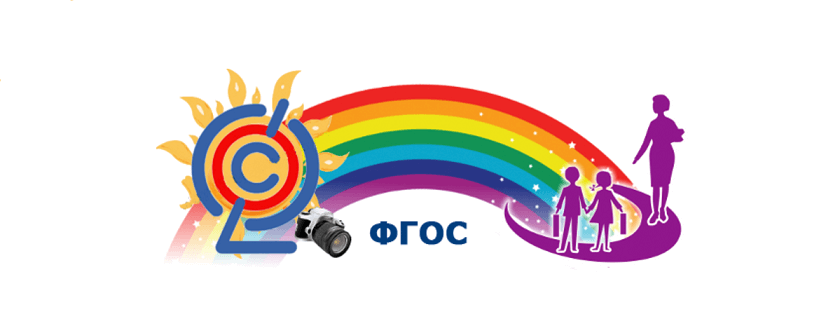 Основные изменения ФГОС третьего поколения

      Чётко прописаны обязательства образовательной организации перед учениками и родителями.
     Сделан акцент на развитие «мягких» навыков — метапредметных                                       и личностных.
Подробно указан перечень предметных и межпредметных навыков, которыми должен обладать ученик в рамках каждой дисциплины (уметь доказать, интерпретировать, оперировать понятиями, решать задачи).
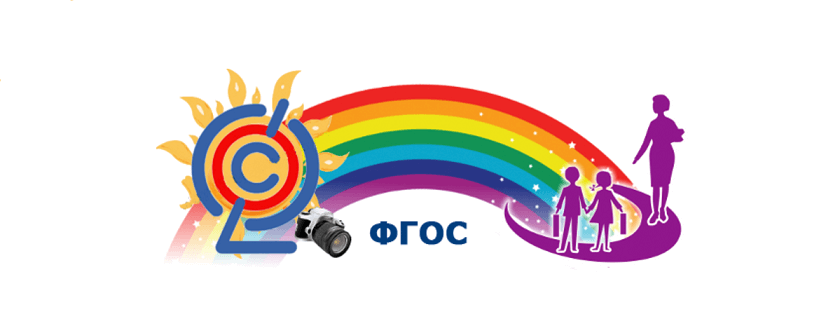 Учитываются возрастные и психологические особенности учеников всех классов. Главное,  чтобы ребята не были перегружены. 
       Определено базовое содержание программы воспитания, уточнены задачи                         и условия программы коррекционной работы с детьми с ОВЗ.
В обновлённых ФГОС третьего поколения расписан формат работы                             в рамках каждого предмета для развития этих навыков (проведение лабораторных работ, внеурочной деятельности и так далее).

       Зафиксированы контрольные точки с конкретными результатами учеников (сочинение на 300 слов, словарный запас из 70 новых слов ежегодно и т.п.).

      Строго обозначено, какие темы должны освоить дети в определённый год обучения. Содержание тем по новому ФГОС не рекомендовано менять местами         (ранее это допускалось).
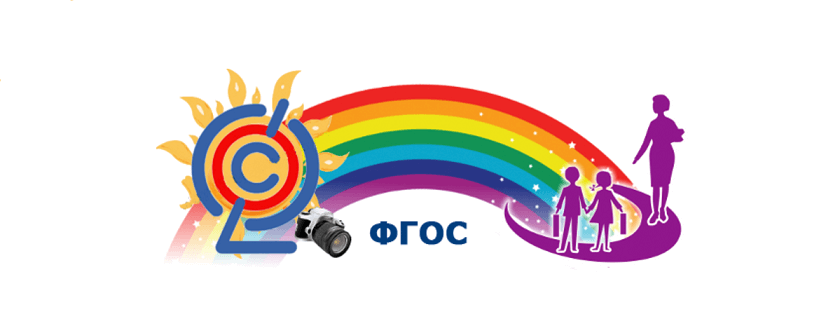 Второй иностранный язык

      Не обязательным предметом  станет второй иностранный язык. Изучать его будут только в тех общеобразовательных организациях,                       где имеются необходимые условия для его качественного изучения обучающимися и по желанию родителей обучающихся.

     Сейчас школы, где родители и сами обучающиеся хотят сохранить изучение второго иностранного языка, решают эту задачу поэтапно.                       За один день решить проблему кадрового дефицита  сложно.
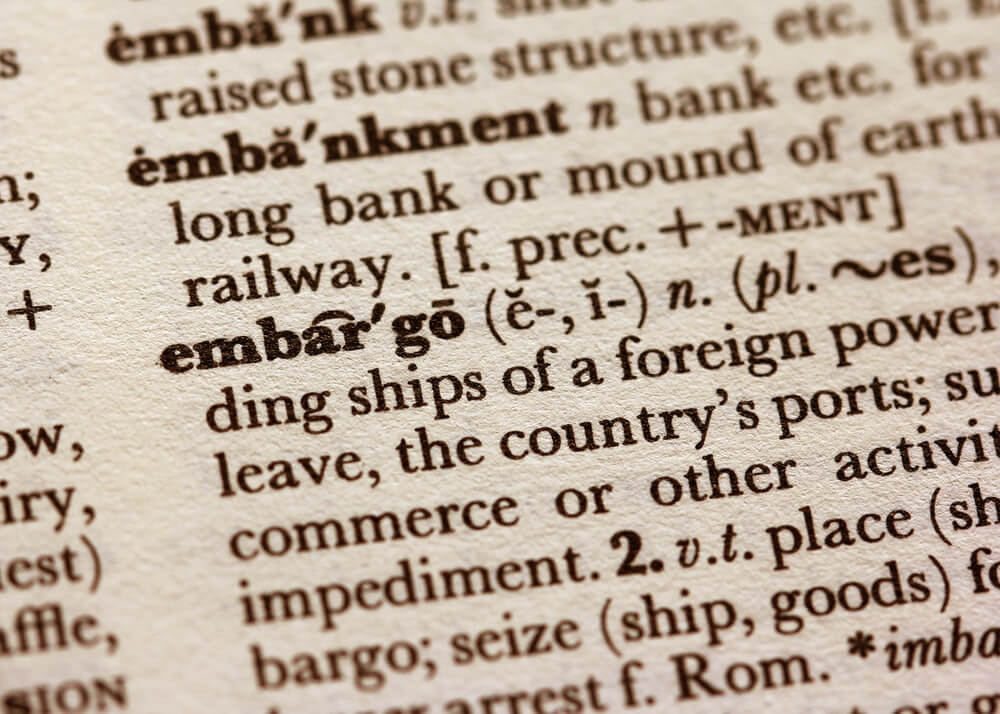 Модернизация

        В школах 50 регионов России в следующем году планируют открыть более 2000 классов с современной техникой: 3D-принтерами, интерактивными панелями, конструкторами по робототехнике и VR-очками.

      Планируется, что к 2024 году таких центров в российских школах будет                      16 тысяч.
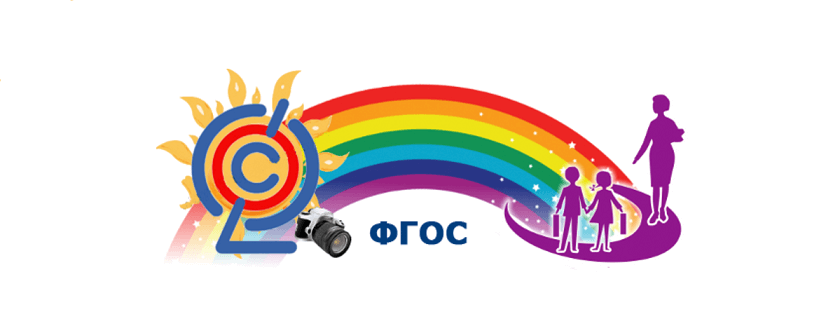 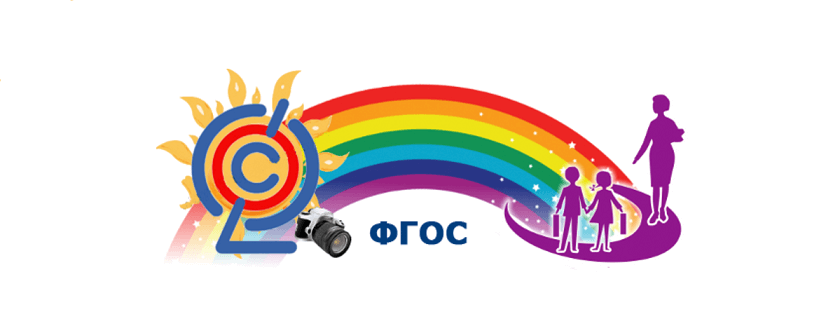 Резюме

       
      Обновлённые ФГОС важны как для педагогов, так и                                       для школьников. Ведь именно на государственных стандартах строится весь учебный процесс во всех общеобразовательных организациях страны.
       Стандарты нового поколения унифицируют темы и подходы преподавания. Благодаря этому школьник сможет получить                                  все необходимые знания и навыки в любом образовательном учреждении каждого региона страны. А педагог может быть уверен, что его учебная программа подойдёт даже для ученика, который только перешёл                             из другой школы.
       В 2021-2022 учебном  году завершится переход на новейшие стандарты третьего поколения. Сейчас продолжается их разработка                        и совершенствование, а главным отличием от предыдущих стандартов станет конкретизация и чёткость. 
       Помимо реализации новых ФГОС, образовательную систему ждут                 другие обновления. Так, в некоторых школах введут урок шахмат. Классы будут оборудованы новейшей техникой.